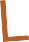 R
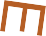